Figure 3 Left-hand panel: the effect of the MBH–host galaxy relation, assuming that accretion always takes place for a ...
Mon Not R Astron Soc, Volume 394, Issue 4, April 2009, Pages 2255–2265, https://doi.org/10.1111/j.1365-2966.2009.14499.x
The content of this slide may be subject to copyright: please see the slide notes for details.
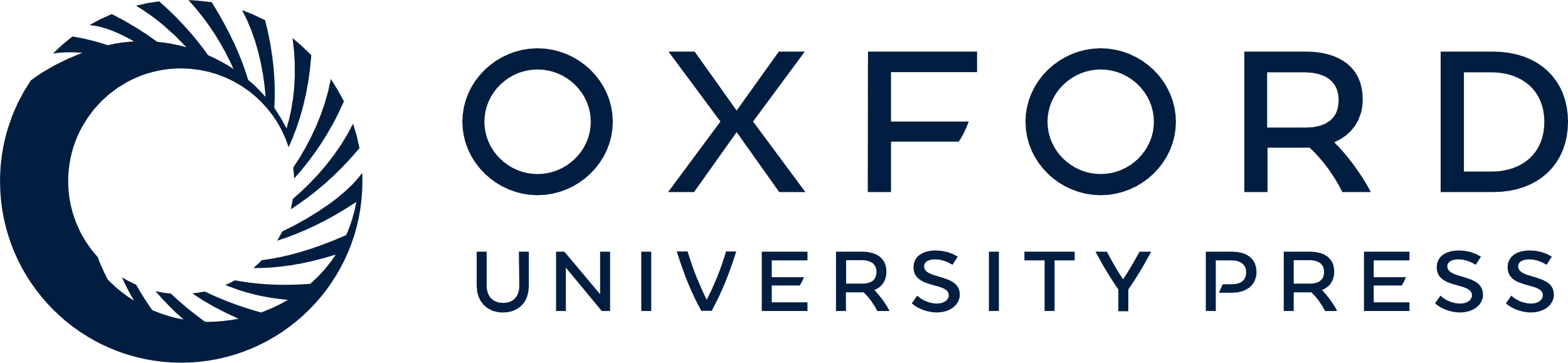 [Speaker Notes: Figure 3 Left-hand panel: the effect of the MBH–host galaxy relation, assuming that accretion always takes place for a single black hole before merger (‘SA’ models), on the number of observable systems. The plot shows the number of total (thin lines) and resolvable (thick lines) sources N(δtgw) as a function of δtgw (see equation 22). Four different MBH merger scenarios are considered: Tu-SA (solid line), Tr-SA (long–dashed lines), Mc-SA (short–dashed lines) and La-SA (dotted lines) (see Section 2 for a description of the models). Right-hand panel: the effect of the MBH accretion model on the number of individually observable systems. The plot shows the number of resolvable sources only, N(δtgw) as a function of δtgw. As reference for the MBH–host galaxy relation, models ‘La’ (thick lines) and ‘Tr’ (thin lines) are considered. The line style is as follows: models La-SA and Tr-SA (solid lines), La-DA and Tr-DA (short–dashed lines), and La-NA and Tr-NA (long–dashed lines). The duration of the observation is set to T= 5 yr.


Unless provided in the caption above, the following copyright applies to the content of this slide: © 2009 The Authors. Journal compilation © 2009 RAS]